PELUANG
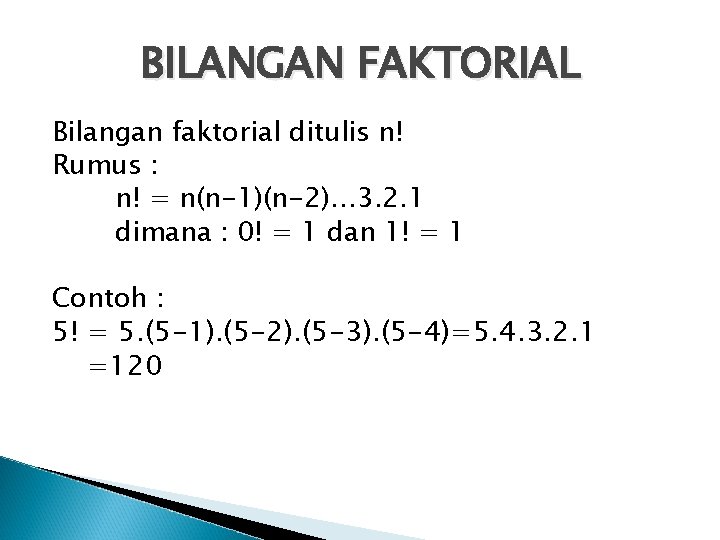 contoh soal
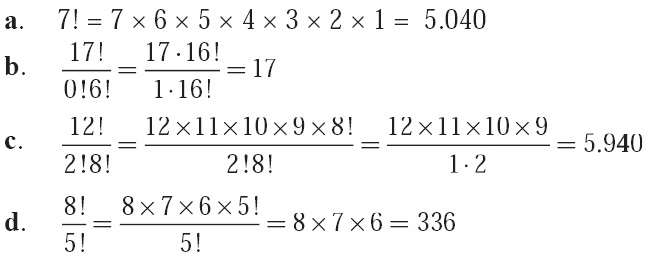 1
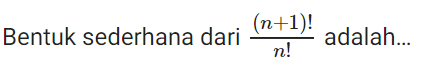 2
Penyelesaian:
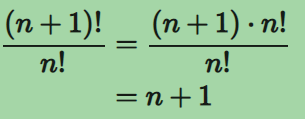 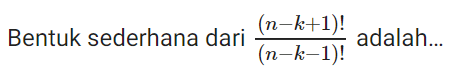 3
Penyelesaian:
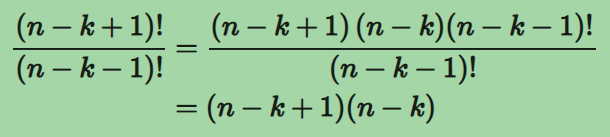 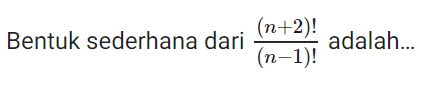 4
Penyelesaian:
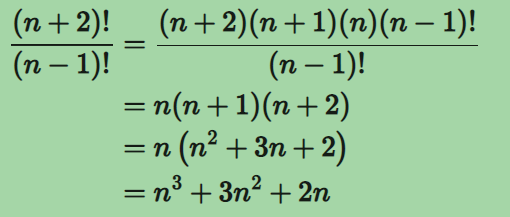 5
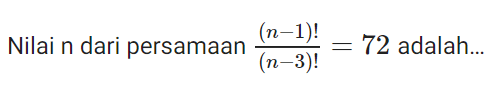 Penyelesaian:
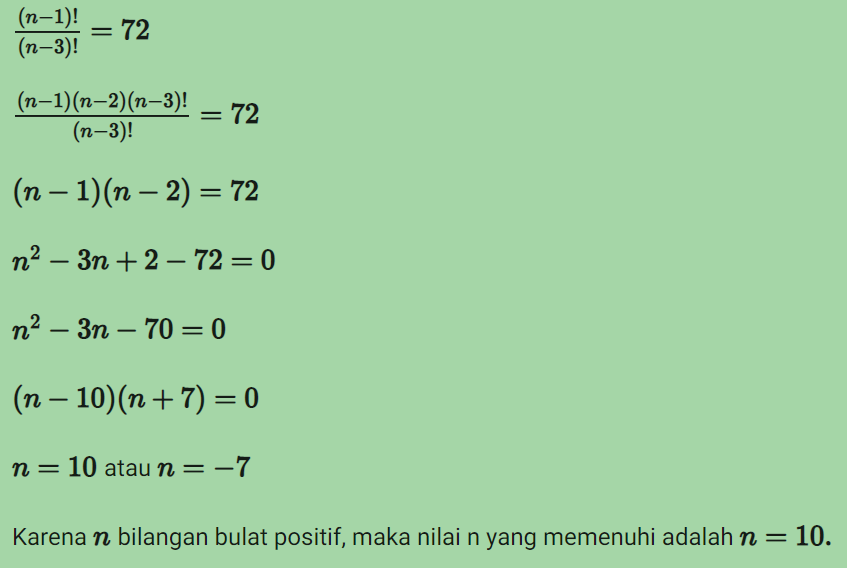